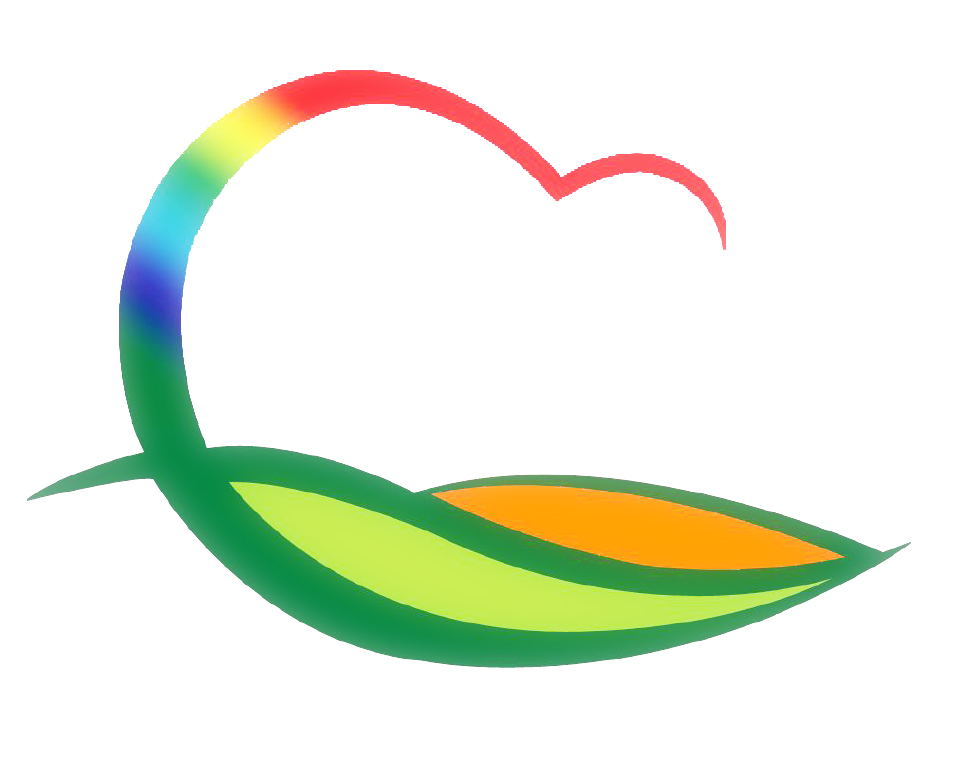 기획감사관
(2022. 6. 20. ~ 6. 26.)
3-1. 인수위원회 주요 사업장 방문
6. 20.(월) ~ 6. 21.(화) / 주요사업장 방문
주요사업장 부서장 보고 및 질의응답
3-2. 민선8기 공약실천계획 수립을 위한 사전 검토
~ 6. 23.(목)  : 인수위원회 소관분과와 협의
3-3. 2022년 상반기 민원처리실태 등 지도·점검
6. 21.(화) ~ 6. 22.(수) / 상설감사장 / 도 감사관실 조사팀장 외 2명   
2019~2021년도 처리한 민원사무 등